Право на убежище и права человека.Ситуация в Великобритании
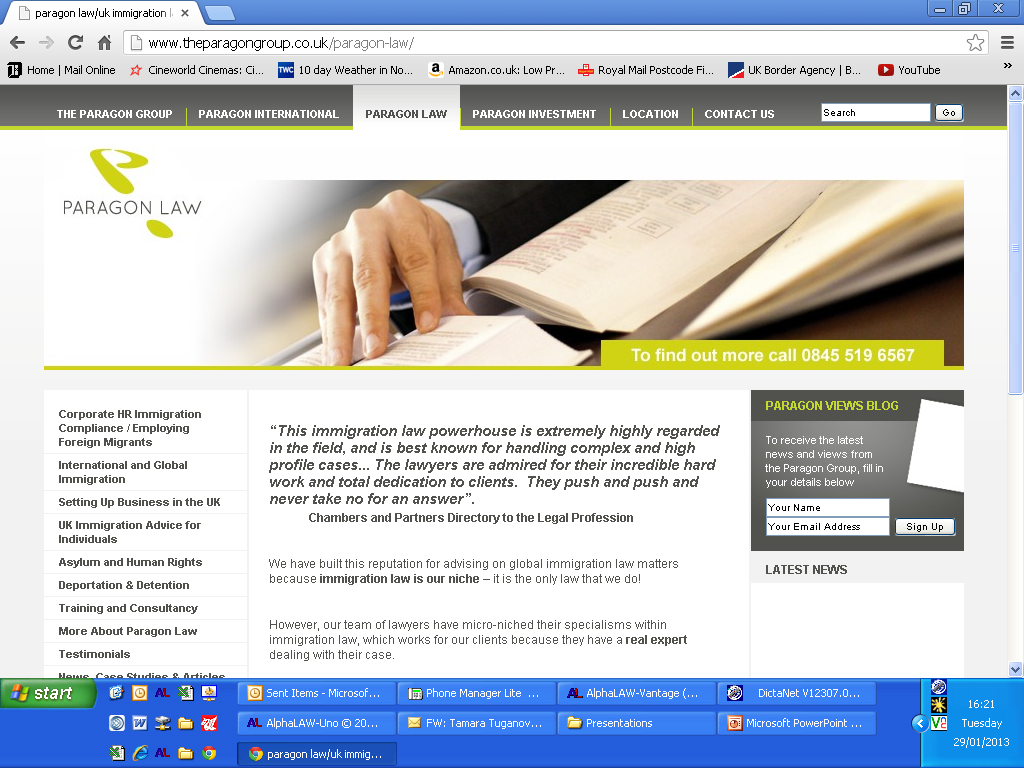 Диердра Шихан
Директор и солиситор
Paragon Law, Великобритания
Сентябрь 2017
Цели и задачи:
Внимательно изучить:
Беженец: определение
Согласно Конвенции ООН о статусе беженцев, беженец — это:

любое лицо, находящееся вне страны своей гражданской принадлежности

в силу вполне обоснованных опасений

 ставшее жертвой преследований

по признаку расы, вероисповедания, гражданства, политических убеждений или принадлежности к определенной социальной группе
которое не может пользоваться защитой этой страны или не желает пользоваться такой защитой вследствие таких опасений


и для которого в своей родной стране нет территории, где бы оно не подверглось преследованию или от которого по разумным основаниям нельзя ожидать переселения внутри страны
Трудности на практикеА. "Вне страны своей гражданской принадлежности"
Для того, чтобы соответствовать первой части определения, заявитель должен находиться за пределами страны своего гражданства.
Определение гражданской принадлежности лица является ключевой проблемой. В Великобритании это способствовало возникновению трудностей, связанных с  доказательством. Многие заявители не имеют документов, подтверждающих их гражданство. 
Каким образом государство может проверить гражданство лица при отсутствии необходимых документов?
В Великобритании бремя доказывания в отношении своего гражданства изначально лежит на заявителе.

Однако, если правительство Великобритании решает оспорить гражданство заявителя, бремя доказывания перекладывается на правительство На основании принципа «тот, кто утверждает, должен доказать». 

В том случае, когда правительство Великобритании утверждает, что страной гражданской принадлежности является страна, отличная от указанной заявителем, правительство повлияет на высылку именно в ту страну.
Также рассмотрим ситуацию, когда беженцы предъявляют поддельные паспорта при въезде в другую страну. 

Многие жители Зимбабве въезжали в Великобританию, предъявляя поддельные южноафриканские паспорта. Правительство принимающей страны может утверждать, что это действительно страна их гражданской принадлежности. Бремя доказательства лежит на заявителе, который должен доказать, что данный паспорт на самом деле не указывает на фактическую гражданскую принадлежность. Как правило, доказать это можно, подробно изложив, как был получен такой паспорт.
Чтобы защитить интересы заявителя, при подаче апелляционной жалобы мы должны не только показать, что данное лицо действительно имеет заявленное гражданство, но также обратить внимание на риск, которому будет подвергаться заявитель в каждой из стран. Ведь если гражданство, утверждаемое правительством Великобритании, будет принято судьей Трибунала, мы должны объяснить, почему заявитель будет подвержен опасности в данной стране, если мы предотвратим высылку. 

Это сложно осуществить на практике, поскольку заявитель часто не называет случаев проявления враждебности по отношению к нему в той стране или, вероятно, даже никогда там не был.
В. "в силу вполне обоснованных опасений"
Опасение
Мотивом бегства из родной страны определенно должно быть опасение. В Великобритании правительство зачастую пытается определить факторы, которые указывают на экономическую причину бегства из страны, но никак не опасения. 

Из руководства Управления Верховного комиссара ООН по делам беженцев (УВКБ ООН): "Мигрант - это лицо, которое добровольно покидает свою страну, чтобы поселиться в другом месте... Если лицо переезжает исключительно по экономическим соображениям, то оно является экономическим мигрантом, а не беженцем".
Иметь "опасения" относительно той или иной ситуации - субъективный элемент. Это то, что чувствовал заявитель в тот момент, который имеет отношение к общему делу.

Как быть тем, кто не достиг совершеннолетия или по другим причинам не способен полностью осознать риск, которому они могут подвергнуться в родной стране?

Если речь идет о несовершеннолетних, в Великобритании данный вопрос рассматривается в национальных иммиграционных правилах:
 "... необходимо принять во внимание возраст заявителя, и при рассмотрении заявлений детей следует придать больше значения объективным показателям риска, нежели психическому состоянию ребенка и его пониманию ситуации. Не следует отвечать на заявление о предоставлении убежища, поданному от имени ребенка, отказом исключительно потому, что ребенок не достиг определенного возраста, чтобы понять свою ситуацию или сформировать вполне обоснованные опасения стать жертвой преследования».
Вполне обоснованные

Одних опасений недостаточно.  Определение ограничено, поскольку опасения должны быть «вполне обоснованными». Следовательно, необходимо рассмотреть объективную ситуацию в родной стране, чтобы определить, насколько оправданным являются опасения заявителя. 

Следует учитывать объективную ситуацию, которая существовала на момент тех событий, на которые ссылается заявитель, и будущую ситуацию, с которой бы столкнулся заявитель, если бы вернулся назад.

На данном этапе проверки рассматриваются все аспекты дела. Необходимо решить, является ли страх достоверным, основываясь на предоставленном заявителем изложении о том, что произошло в определенный период/что случится наряду с тем, что известно об актуальной обстановке в стране.
Достоверность
Из руководства УВКБ ООН: «В общем, опасения заявителя должны считаться вполне обоснованными, если он может доказать в пределах разумного, что его продолжительное пребывание в стране происхождения стало невыносимым для него по причинам, указанным в определении, или по тем же причинам было бы невыносимым, если бы он вернулся назад».

В данном руководстве также говорится о том, что «можно предположить, что данное лицо имеет вполне обоснованные опасения стать жертвой преследований, если оно уже было жертвой преследований по одной из причин, перечисленных в Конвенции 1951 года».
Из руководства УВКБ ООН: Даже в тех случаях, когда заявление или его часть не могут быть независимо проверены, но изложение заявителя представляется достоверным, следует истолковать возникающие сомнения в пользу заявителя, если нет веских оснований для обратного.
FG против Швеции (2016) ЕСПЧ 299:

‘113. Оценка существования реального риска должна проводиться с особой тщательностью. Основная задача заявителя – представить доказательства, подтверждающие наличие убедительных оснований полагать, что в случае применении оспариваемой меры он подвергнется реальному риску обращения, противоречащего Статье 3. В связи с этим, Суд признает, что в силу особой ситуации, в которой зачастую находятся лица, ищущие убежища, часто бывает необходимо принять их слова на веру, когда следует оценить достоверность их утверждений и документов, поданных в их поддержку. Однако при предоставлении информации, которая дает серьезные основания сомневаться в правдивости показаний заявителя, ходатайствующего об убежище, такой заявитель обязан представить убедительные разъяснения предполагаемых несоответствий.
JK против Швеции (жалоба №59166/12) 2016 ЕСПЧ 704

93. ...Даже если какие-то детали в изложении заявителя представляются несколько неправдоподобными, Европейский Суд считает, что это необязательно лишает утверждения заявителя общей убедительности в целом (см. упоминавшееся выше Постановление Европейского Суда по делу «Саид против Нидерландов», § 53, и mutatis mutandis Постановление Европейского Суда по делу «N. против Финляндии» (N. v. Finland) от 26 июля 2005 г., жалоба N 38885/02, §§ 154 — 155).

114. ...Поскольку заявители подвергались жестокому обращению со стороны «Аль-Каиды», Европейский Суд приходит к выводу о наличии весомых признаков того, что в Ираке им по-прежнему будет угрожать опасность со стороны негосударственных объединений (см. § 102 настоящего Постановления).

115. Следовательно, устранять сомнения относительно того, существует ли эта опасность, должны власти государства-ответчика.
Ключевые проблемы в
Великобритании:

То, что указывает заявитель на всех этапах, сопровождает его на протяжении всей процедуры подачи заявления

Исследуются все аспекты изложения

Согласованность: на внешнем и внутреннем уровне

Неясность/отсутствие подробностей
Отклонение от общего повествования 

Страх раскрывать правду о поездке в Великобританию или иммиграции

Проблемы с устными переводчиками
Министерство внутренних дел Великобритании должно учитывать поведение лица, которое хочет скрыть информацию или ввести в заблуждение

Отказ предъявить паспорт по требованию сотрудника иммиграционной службы или Государственного секретаря без обоснованного объяснения

Предъявление недействительного документа в качестве действительного

Уничтожение, исправление или утилизация паспорта без обоснованного объяснения
Уничтожение, исправление или утилизация билета или другого документа, связанного с поездкой, без обоснованного объяснения и

Отказ отвечать на заданный вопрос без обоснованного объяснения
Также учитывается:  

Отказ воспользоваться разумной возможностью подать заявление о предоставлении убежища или защите прав человека во время пребывания в безопасной стране
Отказ подать заявление о предоставлении убежища или защите прав человека до получения уведомления об иммиграционном решении за исключением случае, когда заявление полностью основано на обстоятельствах, возникших после уведомления.
Отказ подать заявление о предоставлении убежища или защите прав человека до ареста на основании положения об иммиграции
Правдоподобие
Какова вероятность того, что событие/происшествие произошло именно так, как описал заявитель?


Судьи и министерство внутренних дел Великобритании часто заблуждаются, считая себя экспертами по данному вопросу/в том, что бы произошло или не произошло в данной ситуации в стране заявителя.


По закону это безусловно является опасным, однако часто служит основанием для отказа на заявление о предоставлении убежища.
С. Преследование
ДИРЕКТИВА СОВЕТА Европейского союза 2004/83/EC о минимальных стандартах для квалификации и статуса граждан третьих стран или лиц без гражданства в качестве беженцев или лиц, нуждающихся в иной форме международной защиты

Статья 9 - Действия по преследованию

1. Действия, рассматриваемые как преследования в свете статьи 1 А Женевской конвенции, должны:
a) быть достаточно серьезными по своему характеру или повторяемости и представлять собой серьезное нарушение основных прав человека, в частности прав, которые не могут быть ущемлены согласно пункту 2 статьи 15 Европейской конвенции о защите прав человека и основных свобод; или
d) отказа в судебном обжаловании, что приводит к несоразмерному или дискриминационному наказанию;  

e) судебного преследования или наказания за уклонение от военной службы в таком конфликте, когда военная служба может включать совершение преступления или актов, подпадающих под изъятия, предусмотренные в статье 12(2);  

f) актов, направленных против определенного пола или детей.
ХДж (Иран)
ХДж был 40-летним мужчиной из Ирана. Он приехал в Великобританию 17 декабря 2001 года и подал заявление на предоставление убежища. Он имел гомосексуальные отношения как в Иране, так и в Великобритании. Его отношения в Иране он держал в тайне. Он заявил, что, если бы он вернулся в Иран, он бы продолжил скрывать свою сексуальную ориентацию, поскольку иначе его бы забили камнями или повесили.
Юридический казус, приведший к изменению в британском законодательстве в июле 2010:

Чтобы получить статус беженца, лицо должно показать, что имеет вполне обоснованные опасения стать жертвой преследований  в стране своего происхождения. Однако многие люди вынуждены скрывать свою сексуальную ориентацию, чтобы избежать неприятностей. 

Между лицом, нуждающемся в защите, и законом, относящимся к вопросу о предоставлении убежища возникло несоответствие: как доказать, что человеку причинят вред, если он будет скрывать свою сексуальную ориентацию, и, значит, фактически избежит подобных неприятностей?
Если человек скрывает свою ориентацию, чтобы его не забили камнями/убили, является ли сам факт того, что приходится скрывать эту черту личности, «преследованием»?

Если нет, является ли перечисленное ниже отдельными шагами, которые необходимо предпринять, чтобы скрыть свою ориентацию? 
	- Не иметь возможности целоваться на людях?
	- Не иметь возможности открыто жить вместе как гомосексуальная пара?
	- Не иметь возможности говорить об этом другим людям, кроме маленького круга самых близких друзей?
	Считаются ли эти шаги - все вместе или каждый по отдельности -  	«преследованием»?
Британский подход к рассмотрению заявлений, основанных на сексуальной ориентации:
ХДж (Иран), Апелляционный суд, июль 2006
Подход «вернись и скрывайся»:

В 2006 году Апелляционный суд постановил, что следует проверить, “почему апеллянт предпочел действовать “с осторожностью” до своего отъезда из Ирана и предположительно сделает то же самое, если вернется. Является ли “осторожность” чем-то, что апеллянту придется выносить, причем не только в контексте сексуальных отношений, но и в отношении “вопросов, вытекающих из и имеющим отношение к сексуальной ориентации”.
ХДж (Иран) и ХТ (Камерун) 2010, Верховный суд Великобритании 31
Был принят новый правовой подход. Было постановлено, что Трибунал должен задать вопрос:

Является ли для суда удовлетворительным тот факт, что заявитель – гомосексуал или что к нему соответствующим образом будут относиться потенциальные преследователи в стране его гражданства.

Если да, то является ли удовлетворительным тот факт, что гомосексуалы, которые живут открыто, будут нести ответственность за преследование в стране гражданства заявителя.

Если да, то трибунал должен учесть, что бы сделал отдельно взятый заявитель, если бы его вернули в свою страну.
Если заявитель действительно будет жить открыто и тем самым подвергаться опасности преследования, тогда у него есть вполне обоснованные опасения  стать жертвой преследований, даже если он мог бы избежать опасности, проживая там “с осторожностью”. 

Если, напротив, суд примет решение, что заявитель будет скрывать свою гомосексуальность, и, таким образом, избежит преследования, то суд должен рассмотреть вопрос о причинах такого поведения. 

Если суд придет к выводу, что заявитель решит скрывать свою гомосексуальность только потому, что таково его личное желание, или из-за социального давления, например, нежелания огорчать родителей или смущать друзей, тогда его заявление должно быть отклонено.
«Такой человек не имеет вполне обоснованных опасений стать жертвой преследования, поскольку он самостоятельно решает вести такой образ жизни по причинам, не имеющим никакого отношения к страху преследования, а значит, фактически не подлежит преследованию из-за гомосексуальности».
Если же, напротив, суд придет к выводу, что существенным основанием для того, что заявитель скрывает свою гомосексуальность, является страх подвергнуться преследованию, которое последовало бы, если бы он не скрывал свою ориентацию, то при прочих равных условиях его заявление должно быть удовлетворено. 


Такой человек имеет вполне обоснованные опасения стать жертвой преследования. Отклонить его заявление на том основании, что он мог бы избежать преследования, скрывая свою гомосексуальность, значило бы нарушить то самое право, которое Конвенция призвана защищать: право жить свободно и не скрывать свою ориентацию без страха подвергнуться преследованию. Предоставляя ему убежище и позволяя жить свободно и открыто без страха преследования, принимающая страна реализует это право и предоставляет заявителю замену той защите от преследования, которая ему не была предоставлена в стране гражданской принадлежности.
D. Основания Конвенции
Раса
Религия
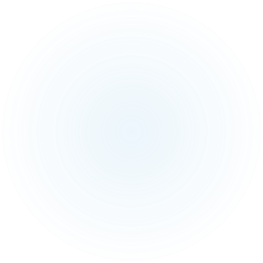 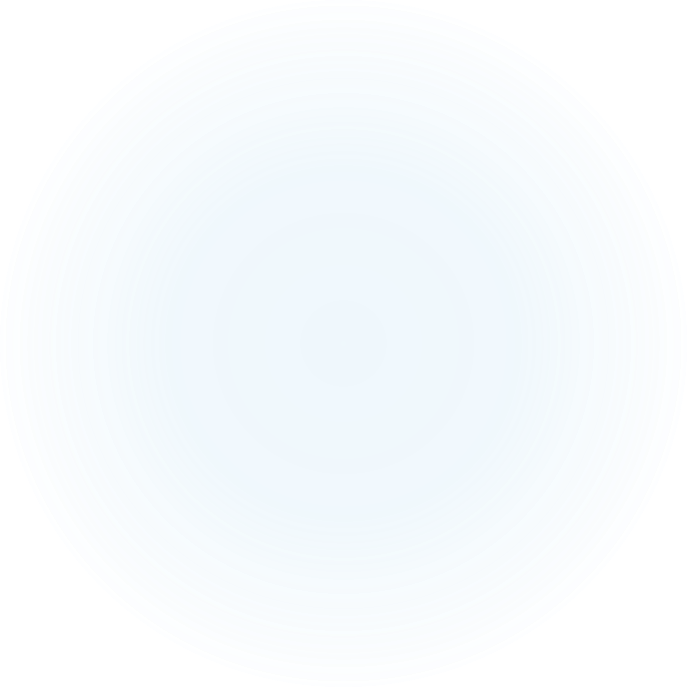 Иран и атеизм: Как предоставить возможность отсутствия религиозности?
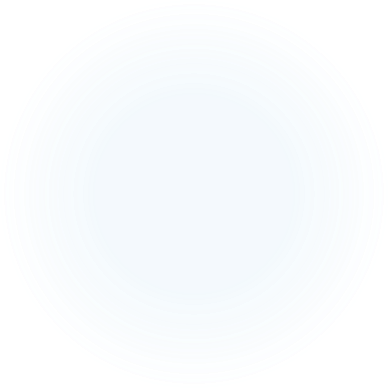 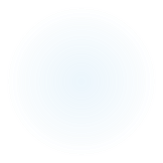 Национальность
Политические убеждения
Заявитель мог ранее как выражать, так и не выражать публично свои взгляды в родной стране. 

Поэтому важно понять, как он будет действовать по возвращении на родину. Если человек ранее уже выражал свои взгляды, то это верный признак того, что он будет делать это в будущем. Если человек не выражал ранее своих взглядов, само по себе это не является причиной отклонения заявления, однако потребуется больше убедительных доказательств, чтобы продемонстрировать его намерение выражать свои взгляды в будущем. 

В Великобритании принцип ХДж (Иран) применяется здесь таким образом: человек не обязан публично выражать свои взгляды, если можно доказать, что причиной этого являются опасения спровоцировать преследования. Тогда демонстрация того, что человек выражал свои взгляды в принимающей стране (где, предположительно, у него нет подобных опасений) является действенным способом показать, как человек намеревается вести себя при отсутствии опасений.
Также необходимо рассмотреть, какие процедуры будут проводиться по отношению к человеку по возвращении на родину и как это может способствовать тому, что его взгляды станут известны властям.

Существует ли процедура допроса? 
Будет ли задаваться вопрос о целях пребывания за границей и основаниях для прошения убежища? 
Может ли это привести к тому, что взгляды человека станут известны? 

По законодательству Великобритании от человека нельзя ожидать того, что он будет давать ложные показания о времени, проведенном на территории Великобритании: IK (Возвращение беженцев -альтернатива внутреннего перемещения) Турция CG [2004] UKIAT 00312
Принадлежность к определенной социальной группе
ДИРЕКТИВА СОВЕТА ЕС 2004/83/EC относительно минимальных стандартов: 
группы относятся к особым социальным группам если:

а) члены такой группы имеют врожденные особенности или общее происхождение, которое не может измениться, или имеют особенности или убеждения, являющиеся принципиальными для идентичности или сознания, от которых нельзя заставить человека отказаться, и

б) группа имеет определенную идентичность в соответствующей стране, потому что она воспринимается как отличная от общества, которое ее окружает;
В судебной практике Великобритании одобряются заявления по причине принадлежности к ОСГ от членов ЛГБТИ сообщества, жертв торговли людьми и детей сирот.

LQ (Возраст: неизменная характеристика) Афганистан [2008] UKAIT 00005:

Возраст человека является неизменной характеристикой. Несмотря на то, что он постоянно изменяется, человек не может изменить его по собственному желанию в определенный момент времени.
E. Государственная защита
Заявитель не может или не желает пользоваться защитой страны своей гражданской принадлежности вследствие таких опасений. 

ДИРЕКТИВА СОВЕТА ЕС 2004/83/EC относительно минимальных стандартов:
Защита обычно предоставляется, когда [государство или партии или организации, контролирующие государство или значительную часть территории государства] принимают разумные меры, чтобы предотвратить преследования или нанесение серьезного вреда, в частности, управляя эффективной правовой системой для задержания, судебного преследования и наказания за действия, связанные с преследованиями или нанесением серьезного вреда, и заявитель имеет доступ к такой защите.
F. Внутреннее перемещение
«и для которого в своей родной стране нет территории, где бы оно не подверглось преследованию или от которого по разумным основаниям нельзя ожидать переселения внутри страны»

В Великобритании проверке подвергается не вопрос о том, будет ли человек подвергаться риску на всей территории своей страны. Вместо этого, если человек подвергается риску на определенной территории, правительство Великобритании решает, будет ли неоправданно суровым ожидать от человека, что тот переедет в другую часть своей страны.

Ключевыми критериями являются возраст, уровень образования, уязвимость (психическая или физическая), различные культурные особенности и т.д.

Для рассмотрения этого аспекта дела могут понадобиться заключения об уязвимости ребенка-заявителя и о ключевых направлениях его развития. Для взрослого заявителя существенную роль также могут сыграть медицинские заключения о схожих состояниях.

Показания экспертов также имеют особое значение при доказательстве.
Беженцы «на месте»
Беженцем «на месте» называется лицо, которое в момент отъезда из страны не обладало опасениями стать жертвой преследования, но у которого такие опасения появились впоследствии. 

Многие сирийские и ливийские граждане приехали в Великобританию по студенческим визам. Однако за время обучения положение в их странах происхождения радикально изменилось, в результате чего они вынуждены просить о переводе из категории студентов в категорию беженцев. 

Другими примерами в практике Великобритании служат частые случаи, когда люди меняют свои взгляды во время пребывания в Великобритании. В связи с подавлением любого инакомыслия в стране происхождения заявитель мог впервые столкнуться или приобрел возможность ознакомиться с иными идеями, взглядами, религиями, точками зрения на собственное правительство и т. д. В результате взгляды заявителя могут измениться, что по возвращении в страну происхождения может вызвать риск преследования, если такие взгляды там не допускаются.
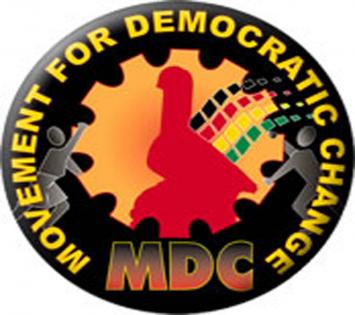 Правительство Великобритании нередко стремится доказать, что новые взгляды не являются подлинными. Оно может утверждать, что основания для предоставления статуса беженца «на месте» были сфабрикованы исключительно с целью получить право на предоставление убежища. В таких делах часто приходится делать упор на то, что мнение потенциального преследователя важнее мнения правительства Великобритании.
Фотография неизвестного автора, лицензия CC BY-SA
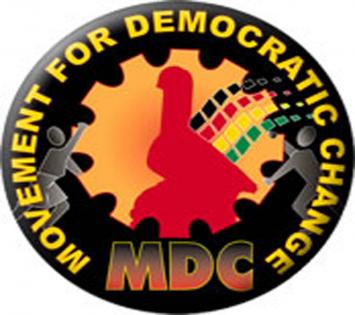 Предположим, что заявитель из политически репрессивной страны участвует в антиправительственных митингах или демонстрациях у посольства своей страны в Великобритании.  В таких обстоятельствах можно обоснованно ожидать, что его действия станут известны правительству. Независимо от того, действительно ли заявитель придерживается такой политической точки зрения, данный факт не будет проверяться властями его страны. Скорее будет сделан вывод о наличии у заявителя антиправительственных взглядов, и если это может привести к преследованию заявителя, он может быть признан беженцем. 

Danian v SSHD [2000] Imm AR 96-  Мотив действий не имеет отношения к делу, существенным является лишь вопрос о том, имеются ли вполне обоснованные опасения стать жертвой преследования по причине, указанной в Конвенции.
Фотография неизвестного автора, лицензия CC BY-SA
Стандарт доказывания
В Великобритании таким стандартом является «разумная степень вероятности». Он не так строг, как стандарт «баланс вероятностей» или стандарт «вне разумных сомнений». Данный стандарт представляется как необходимость показать «реальный риск» [Ravichandran [1996] Imm AR 97]

Руководство УВКБ ООН: «В общем, опасения просителя должны считаться вполне обоснованными, если он может доказать в пределах разумного, что его продолжительное пребывание в стране происхождения стало невыносимым для него по причинам, указанным в определении, или по тем же причинам было бы невыносимым, если бы он вернулся назад».
Руководство УВКБ ООН приводит следующие инструкции:

(а) Заявитель должен: 

Говорить правду и содействовать проверяющему в установлении фактов.

 Стараться для подтверждения своих доводов представить все доказательства, которыми он располагает, и удовлетворительным образом объяснять отсутствие доказательств. Он должен, в случае необходимости, стараться представить дополнительные доказательства.

Предоставлять любую соответствующую информацию, касающуюся его самого и его прошлого, со всеми необходимыми подробностями для того, чтобы проверяющий смог приступить к установлению фактов. Он должен дать логически последовательные объяснения всем причинам, на которые он ссылается для подтверждения своего ходатайства о предоставлении ему статуса беженца, и должен отвечать на все поставленные вопросы.
b) Проверяющий должен: 

i) Обеспечить как можно более полное и четкое изложение своей ситуации заявителем со всеми имеющимися доказательствами. 

ii) Оценить правдивость утверждений заявителя и дать оценку представленным доказательствам (истолковывая при необходимости сомнения в пользу заявителя в целях установления объективных и субъективных элементов его дела). 

iii) Соотнести эти элементы с соответствующими критериями Конвенции 1951 года, чтобы прийти к правильному выводу относительно предоставления заявителю статуса беженца.
Ключевые моменты в практике Великобритании
Показания свидетелей / учитывая в полном объеме, были ли они даны в начале рассмотрения дела, и их обстоятельность

Необходимость доказательств и их тип должны постоянно оцениваться на протяжении всего рассмотрения заявления

Документы из страны происхождения должны быть переведены и оценены на соответствие показаниям заявителя до их представления суду 

Способ получения документов должен быть указан в заявлении. 

Сопроводительная документация также должна быть переведена и представлена.
Советы о ходе самого процесса: каким ключевым областям уделить внимание, типы вопросов, как лучше отвечать на вопросы

Определение уязвимости/способности отвечать на вопросы или подвергаться перекрестному допросу

Творческий подход и готовность оспаривать предположения
Медицинское заключение необходимо в тех случаях, когда оно существенно для правовой проблемы в рассматриваемом деле:

Физическое заболевание может влиять на обоснованность внутреннего перемещения. 

Медицинского специалиста следует просить разъяснить простым языком состояние заявителя, предоставляемое и запланированное ему лечение, а также какие практические последствия возникнут для заявителя, если данное лечение не будет ему предоставлено.
Медицинские специалисты не должны комментировать вероятность доступности лечения в стране происхождения заявителя, если только они не могут доказать свою квалификацию или опыт в данном вопросе.


Заключение о психическом здоровье может использоваться для доказательства вероятности психической травмы, испытанной заявителем в прошлом. В заключении могут быть рассмотрены вопросы, которые могут повлиять на способность человека заявить о своем опыте. В заключении должен быть указан диагноз, требуемое лечение и последствия для заявителя, если данное лечение не будет предоставлено.
Шрамы заявителя также могут быть осмотрены специалистом. Специалист должен следовать Стамбульскому протоколу ООН:

187 [...]  По каждому повреждению и по общему характеру повреждений врач должен указать степень соответствия между ними и утверждениями пациента.  Обычно используются следующие термины: 
 
не соответствует: повреждение не могло быть вызвано указанной травмой; 
соответствует: повреждение могло быть вызвано указанной травмой, но оно не специфично и могло быть вызвано множеством других причин; 
высокая степень соответствия: повреждение могло быть вызвано указанной травмой, и число других возможных причин невелико;
типично: внешний вид повреждения соответствует обычно наблюдаемому при этом типе травмы, но возможны и другие причины; 
позволяет поставить диагноз: этот внешний вид повреждения свидетельствует о том, что оно не могло быть вызвано никаким другим образом, кроме описанного.  

188. В конечном счете при оценке сообщения о применении пыток значение имеет общая оценка всех повреждений, а не соответствие каждого повреждения конкретной форме пытки (перечень методов пыток см. главу IV, раздел G).